Scrutiny for success
Making a difference through high quality financial scrutiny
Ed Hammond, Director of Research
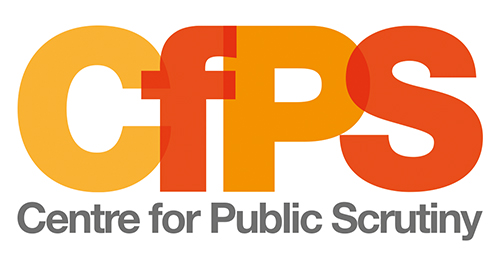 About CfPSThe current state of financial scrutinyWays to improve and developWhat will you do?
#cfpstruth
www.cfps.org.uk
@cfpscrutiny
Current state of financial scrutiny
Many councils do two things:
In-year “budget monitoring”, focused on financial scorecards
Relatively light-touch oversight of the budget process, in December and January

Neither of these approaches tend to be especially effective!
Does this reflect your experience?
www.cfps.org.uk
@cfpscrutiny
Current state of financial scrutiny
Main shortcomings:
Scattergun approach
Looks at finance as somehow separate from other substantive business
Tends to engage at the wrong time
Tends to have access to poor quality information
Tends to be short-term (although note concerns about state of current MTFS)
www.cfps.org.uk
@cfpscrutiny
Current state of financial scrutiny
Practice is changing and improving
In part this is reactive
Difficult to highlight particular examples of “excellent financial scrutiny in councils”
This is because it is predominantly a matter of culture and attitude – therefore an issue for the s151 officer and the relevant CM
www.cfps.org.uk
@cfpscrutiny
Ways to improve and develop
1. Understand what good financial scrutiny can do

On issues like developing the budget, monitoring the budget and treasury management there are specific contributions
How confident are you that there is a motive and rationale sitting behind the financial scrutiny you undertake in your own council?
www.cfps.org.uk
@cfpscrutiny
Ways to improve and develop
2. Address the culture

Does the council take members’ scrutiny contribution on finance seriously?
Is there a common understanding about what motivates financial scrutiny and what it can achieve?
www.cfps.org.uk
@cfpscrutiny
Ways to improve and develop
3. Think about information

Information should be used to inform the scrutiny process, rather than being used “in committee”
Do you have the skills, capacity and support you need to properly understand financial information?
How can you use risk and performance information alongside?
www.cfps.org.uk
@cfpscrutiny
Ways to improve and develop
4. Focus

Information should be used to focus on a handful of critical issues – at the right time
For the 2019/20 budget that time is right now
For ongoing budget monitoring, this is about integrating financial scrutiny into wider scrutiny work
www.cfps.org.uk
@cfpscrutiny
Ways to improve and develop
5. Resilience and robustness

Members have a right to carry out this work
There is a pressing need to do so as the sector is an exceptionally challenged position
It is your right – and duty – to be robust about your demands, and that you push back against attempts to sideline scrutiny
What support will you need to do this?
www.cfps.org.uk
@cfpscrutiny
What will you do?
As a consequence of today’s session what will you do to change the way you work?
How will you engage with others to change the way they work?
What bumps in the road will there be? What opportunities?
www.cfps.org.uk
@cfpscrutiny